新能源充电桩产业互联网平台建设与运营规划方案
01
充电桩产业发展现状分析
充电桩产业分析-PEST宏观环境分析
技术因素
政治因素
经济因素
社会因素
近年来随着雾霾天气的增加，保护环境、节约资源的意识日益深入人心
近年来ZG新能源汽车用户不断增加，2022年新能源汽车数量已达到500万辆以上
ZG的交直流电桩、双赂充放电机等充电设备已经实现国产化
充电基础设施监控、计量计费等技术不断成熟
大数据、人工智能、云平台技术支撑能源互联网发展
国家层面相继出台系列建设规划、奖励补贴、行业标准等方面的政策，扶持ZG充电设施行业发展
各省市层面也相继出台一系列建设规划、奖励补贴等政策
下游市场带来的充电需求巨大：到2024年，ZG新能源汽车产量将达到1500万辆，未来充电设施市场空间广阔
当前ZG新能源汽车使用成本低于燃油汽车，充电服务费相对较低
充电桩产业分析-市场现状
当前ZG充电设施运营领域处于一片蓝海，参与者对未来市场空间较乐观，产业链各环节纷纷布局。充电设施运营领域未来广阔的增长空间吸引充电设备制造商、电力企业及解决方案商（建设施工商）等产业链各个环节加入抢占运营市场；
    充电设备与运营领域商业模式差别大；其中，充电设备领域，商业模式成熟，设备商通过研发、制造、销售充电设备，现已实现盈利；而充电设施运营领域，无成熟商业模式，运营商现主要依靠充电服务费及政府补贴回收成本，据统计运营企业需4~5年才能回收成本。
充电桩产业分析-运营模式
充电桩产业分析-产业链上中下游分析
上游
中游
下游
社会人群
企业用户
充电设备提供商
充电运营商
配电设施生产商
中间服务商
停车场
管理辅助设备生产
解决方案商
城市公交
… …
[Speaker Notes: 其中，充电设施运营商负责充电设施的建设、运营及维护（现商业模式尚不成熟，绝大多数运营厂商处于亏损状态）；

中间服务商为充电设施的建设及运营提供电力、场地、支付及运营等的支持，主要包含电网企业、物业公司、场地业主等环节。

充电设施解决方案商，针对不同的客户提供前期咨询、建设、运营等方面的充电整体解决方案。目前此环节的厂商相对较少]
充电桩产业分析-上游分析
充电设备领域已成红海，部分企业向下游运营领域延伸
设备商看好充电设施运营市场，为拓展盈利空间，部分厂商开始向充电设施运营领域布局
向充电设施运营领域延伸
充电设备研发、制造、销售
设备领域市场发展较早、进入门槛较低，市场竞争激烈，利润空间有限、存在同质化现象
充电桩产业分析-中游分析
由充电设施运营商、中间服务商及充电设施解决方案商三个环节所组成。 
  充电设施运营商负责充电设施的建设、运营及维护（现商业模式尚不成熟，绝大多数运营厂商处于亏损状态）；充电设施运营商的代表企业主要包含以国家电网、南方电网为代表的电网企业，以ZG普天、ZG铁塔、“三桶油”为代表的国有企业，以富电科技、特来电、鼎充为代表的民营企业，以特期拉、比亚迪为代表的整车厂商。
 中间服务商为充电设施的建设及运营提供电力、场地、支付及运营等的支持，主要包含电网企业、物业公司、场地业主、高速公路服务区等环节。
 充电设施解决方案商，针对不同的客户提供前期咨询、建设、运营等方面的充电整体解决方案。目前此环节的厂商相对较少
02
充电桩产业分析-下游分析
充电桩行业格局分析-设备及相关制造商
充电桩行业格局分析-运营与服务商
充电桩行业痛点与壁垒分析--行业痛点
行业标准不统一
协调难度大
市场不确定性因素
无法满足用户需求
服务体系杂乱
资源闲置、利用率低
所有商家目前都只提供自家充电桩的相关搜索定位服务
目前仅靠同一家运营商很难满足消费者的全面需求
运营商各自为战，建立属于自己的结算系统，运营商太多，各自的充电桩数量有限
只找一家运营商无法满足日常充电需求，为些可能要办理不止一张缴费卡
市场运营商无法很好的调配、平衡充电需求，导致出现高峰期充电桩数量不够，平其他大部分时闲置的情况，闲置资源多
站点分布不合理，有些地方不够用
行业标准不统一，各充电桩之间无法互联互通
行业涉及电力、土地业主方、设施运营商等诸多利益主体，协调难度大
新能源汽车市场及充电设施市场存在一些不确定因素，如续航理程低，质量差，产品同质化等问题
相关政策的变化也对行业影响很大
?
充电桩行业痛点与壁垒分析-客户痛点
找桩难
无固定车位
油车占位
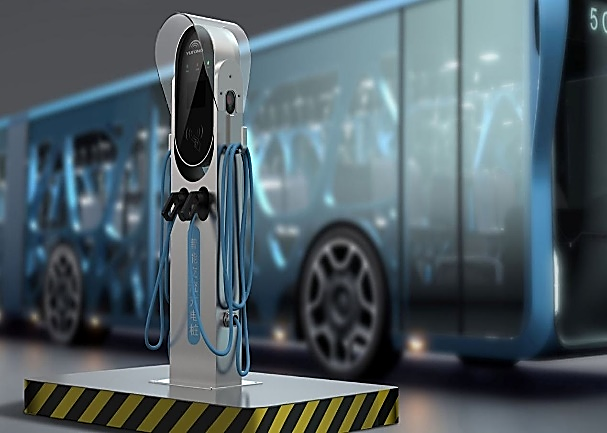 电桩无效
配电系统不完善
充电难
停车费贵
物业难协调
充电费用不透明
充电时间难以合理化
需安装多个APP或办理不同充电卡
[Speaker Notes: 充电时间难以合理化：充电过程中享受不到服务]
充电桩行业痛点与壁垒分析--运营痛点
结算工作量大、效率低
客户服务与体验不好
投入大，收益慢
运维成本高
设备供应不及时、运行监控困难
站场施工项目管控不力
无法满足用户的很多需求，服务体验不好
无法对客户进行精确的管理、营销与分析
与集团客户的对账结算麻烦
充电站的运营，需要投入大量资本（场地、站场建设、充电设备采购等）
目前基本只靠车辆充电电费和服务费获利，获利方式单一，收益速度很慢
运营商需投入大量人力、物力进行站场的运维工作，以支撑相关业务的正常运转
充电桩运营商的运维成本占比大，并缺乏有效技术支撑
与电力、土地租赁公司的结算流程繁琐
缺乏统一的结算管理工具，财务结算对账工作量大、效率低
供应商的设备供应不及时、交付风险大
无法及时、集中的监控、分析各供应商设备的运行、使用情况
站场施工延期严重，无法按时交付使用
施工质量不高，影响正常业务运营
职责不清，设备出现故障时容易发生扯皮
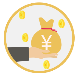 ￥
充电桩行业痛点与壁垒分析--供应商痛点
生产柔性化程度低，无法及时响应市场需求
无法掌握设备使用情况
找客户难，利润低
缺乏有效的手段，及时掌握、监控(客户)设备的运行状态、使用情况
设备安装分散、无法快速、集中的获取设备(大样本)的运行数据
由于缺少真实数据支持，导致无法快速改良产品功能、提升产品质量与使用体验
设备的智能程度不高，无法提供更多、更智能的服务
工厂整体的智能化程度较低，产线的柔性化弱，无法及时响应多变的市场需求
工厂总体生产效率不高，产品生产成本高，产能回报率低
主要通过传统渠道进行分销，无法直接面向客户，不知道具体的客户是谁
产品销售效率低，大部分利润被中间环节分摊，产品利润低
业务与销售方式单一（产品销售模式），无法快速推广产品，赢取大量客户
充电桩行业痛点与壁垒分析--施工方痛点
订单难找，销售成本高
维护成本高
施工效率低、收益小
交付质量不高，客户满意度低
市场竞争激烈，销售难度大
销售方式单一、销售渠道资源不足，无法稳定的获取项目订单
客户（类型、地点）分散，维护成本高
无法及时掌握站场(设备)运行情况，需要投入大量人力进行充电站的巡视与维护
整体站场的运维成本高，运维工作效率低
当与厂商发生争议时(施工/设备问题)，缺乏统一的协调角色与机制，浪费大量资源
充电站施工技术要求高，工期紧、客户要求严格，整个项目实施难度大
优质施工管理与技术人员资源有限，调配困难，导致整体项目交付质量不高
客户总体满意度低，不利于业务推广
客户项目施工地点分散，施工人员协调与管理困难，项目施工成本高
客户站场建设业务规模小，项目总体金额小，收益小
￥
充电桩行业痛点与壁垒分析--壁垒
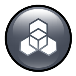 技术壁垒
政策壁垒
资金壁垒
政府补贴力度不如预期，补贴难拿，随着新能源汽车的推进，政府极有可能逐步降低甚至取消对新能源汽车行业的各种补贴政策
原材料价格波动风险，主要取决于电子和电气元器件的价格
充电桩行业属于资本密集型的高科技行业，研发费用投入较大，如果企业资金不足以支撑新产品开发，将导致新产品开发失败，从而对公司的正常经营活动造成影响
应收账款风险。大量赊销，为客户垫付相当数量的债权性资金，货款不能及时回收或超过预期还不能确认回收金额，形成坏账风险。同时产生债权资金的机会成本、增加企业应收账款管理费用。这些也是资金风险的一个重要方面
充电电流对充电桩大功率充电模块要求较高
电动车采用的锂离子电池对过充过放要求严格，充电装置需要配备高精度监控系统
02
新技术对充电桩行业发展的影响
互联网发展对充电桩行业的影响
缓解用户充电痛点，提升充电体验，挖掘设施运营价值
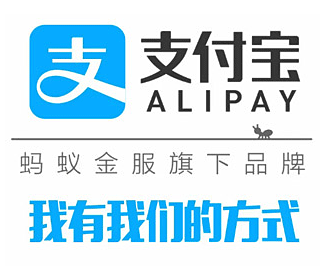 充电桩查询
扫码支付
车辆管理
余额查询
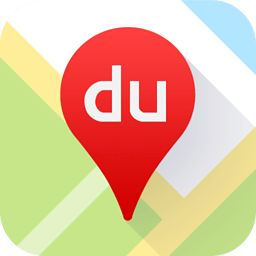 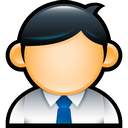 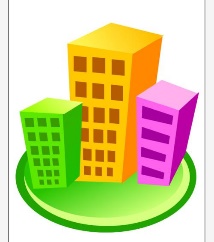 充电预约
设施评价
额度分配
月度对账
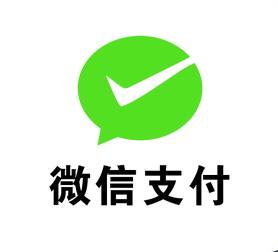 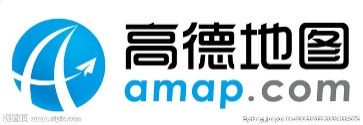 充电路径规划
社区交流
策略管理
充电数据分析
消费者
用户
在线充值
… …
充电状态预警
… …
集团客户
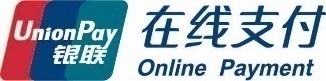 充电设施运营
充电增值服务
运营云平台
掌握充电设施运行数据
优化充电设施布局，提高运营效率
提高客户充电体验
基于充电设施掌握的海量数据，为上下游企业及相关行业提供增值服务
充电APP
充电设施
[Speaker Notes: 充电设施作为数据门户的入口，互联网+充电桩模式，可进一步缓解用户充电痛点，提升充电设施运营效率，未来可以创造巨大的经济价值。
       用户方面，通过“充电设施+充电APP+云管理平台”模式，用户可以方便的查询充电设施位置信息、使用状态信息等，可以在线充电预约，并进行设施位置导航，实现充电，完成在线支付，并对充电设施情况在线点评；可以参与丰富的车友活动并进行新能源互联网出行信息共享。
       充电设施运营及增值服务方面，通过“充电设施+充电APP+云管理平台”模式，运营商可以方便及时的获取用户数据，掌握充电设施运行数据，进一步优化充电设施布局与服务，提高客户充电体验及设施运营效率；并基于掌握的海量信息数据，为上下游企业及相关行业提供充电增值服务，如基于抓取的新能源汽车使用数据，为汽车维修保养提供精准服务；根据用户的行车轨迹，与商场、酒店、旅游等商家合作。]
互联网发展对充电桩行业的影响
基于人工智能与大数据的运营优化方案将有效地解决运营难点，让产品更具竞争力
智能故障检测
智慧路线规划
车辆图像识别
充电桩智能布桩
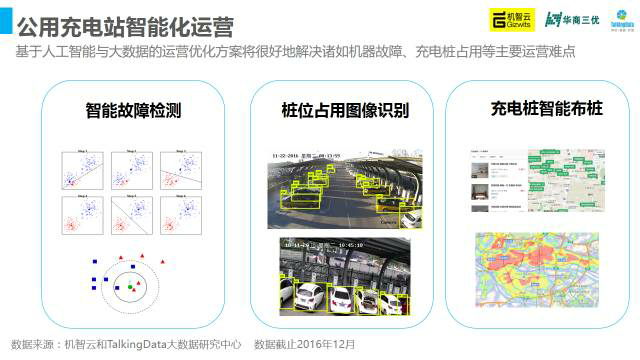 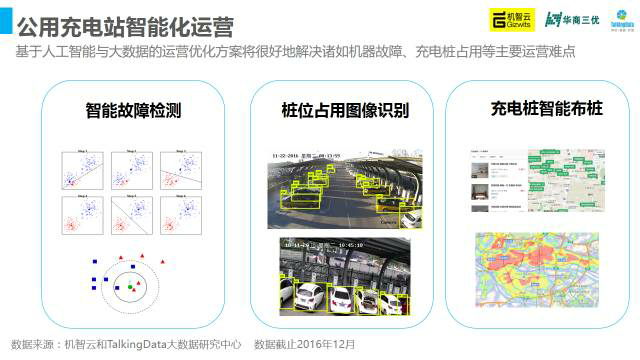 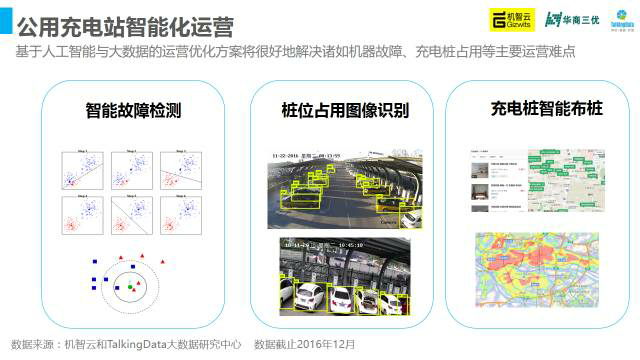 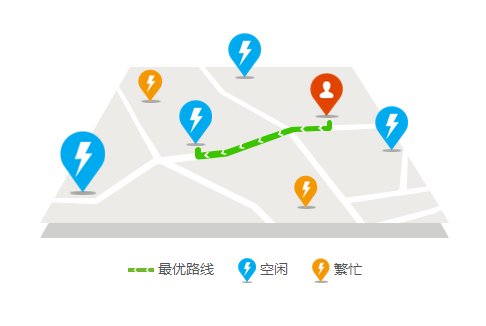 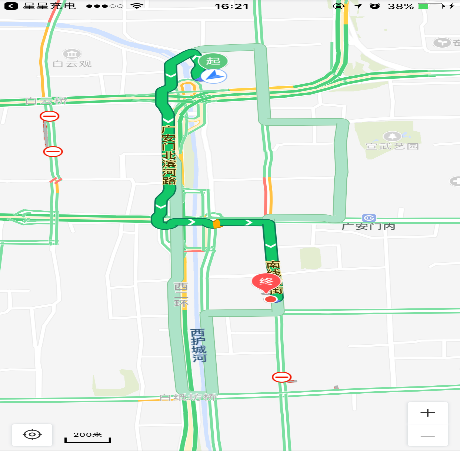 互联网发展对充电桩行业的影响
大数据驱动充电运营产业“人.桩.车.服务”智能新生态，全面提升行业服务水准
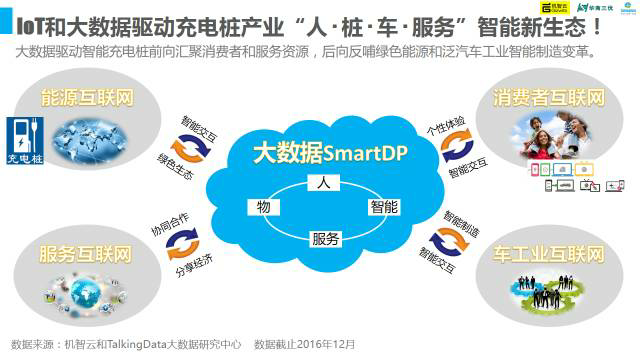 [Speaker Notes: 优化服务]
新技术的发展将深刻影响充电桩行业的发展与竞争格局
可以利用互联网技术与工具，通过平台建设与运营，缓解用户、运营、供应商的痛点，提升服务，创造价值。
2运营商
2施工方
2供应商
2客户
找桩困难
客户服务差
销售成本高
销售困难
在线找充电桩
服务在线升级
依附平台发展
入驻平台运营
时间不合理
设备监控难
施工效率低
业务模式单一
预约充电
实时连接设备
标准化施工
租赁业务方式
充电过程未知
施工管控不力
项目收益小
产品利润低
充电状态监控
整合施工资源
降低施工成本
直接面向用户
车辆管理麻烦
结算对账麻烦
交付质量不高
无法管控设备
车辆统一管理
自动对账结算
优化施工资源
在线设备监管
结算麻烦
收益回报慢
维护成本高
工厂智能化低
扫码/统一支付
扩展增值服务
统一运维调度
智能工厂改造
评价建议…
运维成本高…
… …
… …
在线点评…
优化流程…
… …
… …
平台建设
充电桩平台运营
充电APP运营
行业资源整合
增值服务整合
全渠道触达
（互联网、大数据、物联网人工智能等)新技术与工具
信息互通
移动互联
在线支付
设备连接
位置共享
用户互动
大数据…
[Speaker Notes: 痛点解决、服务提升（分对象）

统一支付]
03
智能充电桩产业平台规划方案
平台建设愿景及目标
成为全国第一的智能充电服务商和拥有第一流量的充电运营平台
阶段一
成为第一智能充电平台运营公司
成为场站数量第一的充电运营公司
提升充电桩运营公司内部工作效率，降低管理成本；
通过平台实现工程询报价、寻源、供应协同、施工进度及状态查询等管理功能，并通过平台实现项目移交标准发布与项目验收管理等功能
目标二
目标三
目标四
目标一
阶段二
满足充电桩运营日常管理需求，并满足加盟商运营需求，对加盟商实现平台化管理
成为第一充电服务体验运营公司
成为第一影响力的充电运营公司
阶段三
兼并同行企业，建立平台化接入标准
[Speaker Notes: 1、当接到建设充电场站的需求时，将建设充电场站面积大小、规划图作为输入项进入平台中，自动输出设计图纸与工程报价；
2、并通过平台选择合适的供应商进行下发，供应商通过平台直接接单，并上传合同内容、履约责任、工期实现路径、进度及状态等
3、通过平台实现项目移交标准发布、过程与状况查询，当项目被移交验收后，转入到DC新能源运营部，正式运营之前由检测部门进行检测（对桩在正式使用之前进行安全与使用检测，桩与平台数据传输准确率检测）]
充电桩产业平台蓝图规划
C端
个人消费者
电力公司
土地租赁方
提供电力
电费结算
土地租赁
充值交易
设备费用结算
充电设备
制造商/供应商
平台运营公司
费用结算
订单下达
充值交易
平台运营
设备采购
费用结算
数据采集
运营管理部
B端
集团客户
利润分配
运营监控
设备提供
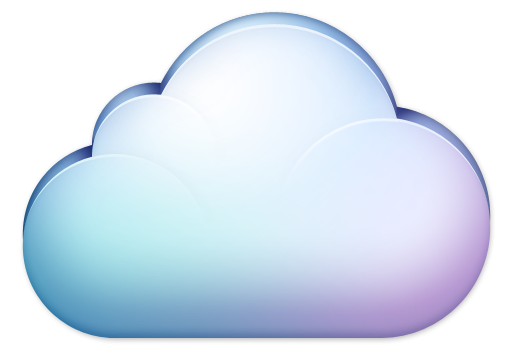 检测移交
桩体
场站
加盟商
智能
充电桩产业平台
运维管理部
建设施工商
财务部
企业用户
子账户
企业用户
子账户
… …
费用结算
[Speaker Notes: 其中，充电设施运营商负责充电设施的建设、运营及维护（现商业模式尚不成熟，绝大多数运营厂商处于亏损状态）；

中间服务商为充电设施的建设及运营提供电力、场地、支付及运营等的支持，主要包含电网企业、物业公司、场地业主等环节。

充电设施解决方案商，针对不同的客户提供前期咨询、建设、运营等方面的充电整体解决方案。目前此环节的厂商相对较少]
充电桩产业平台建设路径规划
按照平台建设目标，有规划、分阶段的开展平台建设与运营，持续整合行业资源、迭代平台功能、完善并延展平台业务与服务内容、推广平台应用，逐步实现"成为ZG新能源电动车行业最值得信赖的平台服务商"平台建设愿景
平
台
影
响
力
持续发展、打造充电运营第一品牌
深入整合行业上下游资源
持续平台宣传、营销推广
持续平台业务内容扩展
提升、延伸平台服务
持续平台功能迭代、升级
推进、完善品牌建设工作
……
平台扩展，相关行业服务延伸
提供消费、供应链金融服务
提供车辆维护、保养等服务
提供车辆租赁业务
开发设备、车辆保险相关业务
大数据驱动人、物、服务的智能交互与协同
……
行业资源整合，规模赢利
设备制造/供应商入驻
整合施工/土地/电力
整合社会充电桩资源
充电桩智能布桩
大数据业务分析
……
平台运营，主业赢利
精准客户服务与营销
设备在线监控与维护
智能故障检测
智慧路线规划
车辆图像识别…
平台搭建，建立行业标杆
平台建
  设上线
改善用户体验
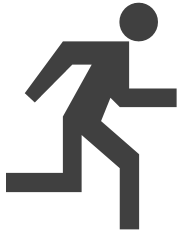 快速扩充充电桩规模
平台发展进程
导入期
成长期
发展期
成熟期
变革期
充电桩产业平台总体架构规划
应用层
充电桩运营服务平台
充电桩供应协同平台
充电桩门户官网
客户群体运营管理
充电桩设备运维管理
方案设计管理
协同供应管理
加盟运营管理
云服务管理
生产计划管理
供应链金融
人工智能、大数据分析、模拟仿真
平台中心层
引擎
大数据
统一授权管理
更多
安全引擎
数据交换
数据清洗
算法引擎
GIS引擎
Bus总线…
门户引擎
M2M
Mobile…
MDM
统一身份
认证
统一用户
管理
单点登录…
数据分析
流程引擎
规则引擎
统一开发
部署
… …
信息标准
平台
分
布
式
计
算
云计算
虚拟化技术
PB级大容量块存储
负载均衡
PB级大容量对象存储
应用服务器
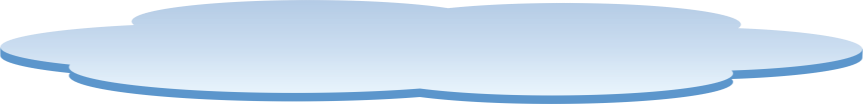 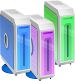 服务器
TB级专业FC-SAN
TB级专业IP-SAN
计算资源
存储资源
数据库
网络层
3G/4G、互联网、工业总线
PLC、DCS、EC、EMA
有线
无线
传感识别、数据采集设备…
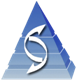 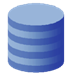 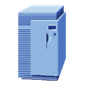 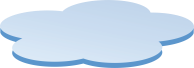 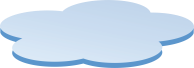 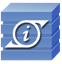 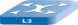 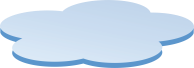 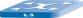 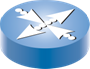 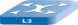 充电桩产业平台功能规划-- 前端运营
C-个人消费者
B-集团客户
B-加盟运营商
B-运营商.运维
基本信息管理
充电桩搜索
预约充电
扫码支付
在线充值
积分管理
充电状态监控
服务点评……
企业车辆管理
企业用户管理
用户额度分配
在线额度充值
充电过程管理
车辆用户管理
结算对账管理
发票申请……
充电站管理
充电站运营监控
充电桩设备管理
充电桩监控
充电桩状态预警
安防监控
服务交易管理
结算管理……
场站（站点）管理
充电桩设备管理
充电桩监控、预警
运维派工管理
设备问题记录
充电站运营监控
安防监控
数据分析……
B-运营商.运营
B-运营商.财务
交易订单管理
运营策略管理
客户营销管理
客户服务处理
充电服务监控
用户、系统管理
内容资讯管理
运营数据分析……
异常业务处理
加盟入驻管理
场站管理运维
充电设备管理
企业客户结算
加盟运营结算
运维商家结算
发票管理……
充电桩产业平台功能规划-- 供应协同
运营商
方案设计商
制造商
施工商
项目招标
合同管理
方案管理
进度管理
项目验收
设备管理
运维服务
金融服务
… …
方案规划
方案报价
场站图纸设计
方案资料管理
技术标准
验收标准
施工指导
验收支持
… …
销售管理
报价管理
订单管理
采购管理
生产管理
安装交付
设备使用监管
金融服务
… …
合同管理
报价管理
项目管理
工期管理
质量管理
移交验收
维护管理
金融服务
… …
充电桩产业平台功能规划--大数据分析与智能应用
充电桩产业转型升级过程
制造信息系统
大数据技术
转型升级效果
转型升级方式
传统充电桩产业
先进充电桩产业
数据量巨大
实现智能生产
提高运营效率
数据采集层
促进组织创新
数据存储层
处理速度快
构建智能工厂
创造更多价值
数据应用层
价值密度低
实现规模定制
促进更多创新
基础平台层
数据种类多
制定智能产品
基于大数据的转型升级原理
[Speaker Notes: 设备监控、安全]
1.客户额度及账期测算
2.还款能力及意愿评估
3.企业经营状态异常预警
4.企业信用异常预警
5.逾期违约率预测
1.在线批量还单据
2.在线批量偿还贷款
3.异常核销单据
4.自动清分本息
1.应收应付类统计
2.放款类统计
3.费用类统计
4.业务量统计分析
在线融资
资金闭环
应收/付单据管理
1.批量单据发起融资申请
2.批量实时放款
3.资金T+1到账
4.自动计息
1.双方在线对账
2.交易信息共享
3.到期付款提醒
4.逾期预警
5.辅助账款催收
1.银行账户体系实现资金托管、结算
2.专款专用
3.同名账户提现
在线还款
风险可视化
报表统计
充电桩产业平台功能规划--供应链金融
充电桩平台企业
自动同步单据信息
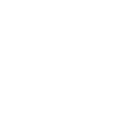 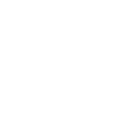 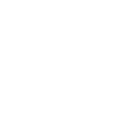 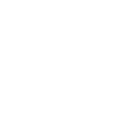 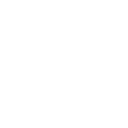 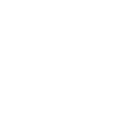 客户信息、额度信息、单据信息、付款指令
金融机构
平台建设工作计划·第一阶段
平台正式对外发布
签订合作协议
成立合资公司
平台开发完成
平台设计完成
成立项目组
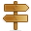 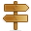 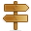 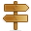 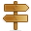 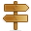 我司主导
合作完成
运营公司主导
04
智能充电桩产业平台运营方案
充电桩平台运营-产品运营
增值服务收益
大数据分析服务收益
金融服务收益
C端
增值服务收益
大数据分析服务收益
金融服务收益
广告收益
M端
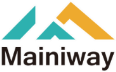 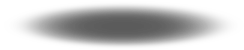 智能制造改造收益
增值服务收益
大数据分析服务收益
金融服务收益
广告收益
我司C2M云平台
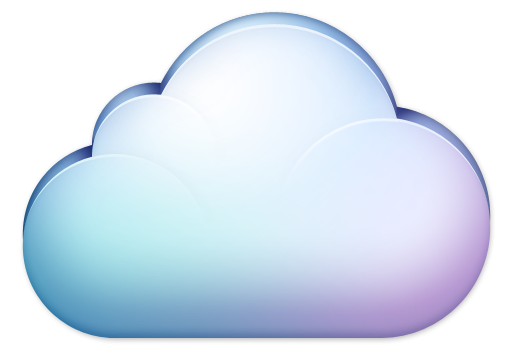 S端
充电桩平台运营
广告收益
WMS及TMS系统应用收益
增值服务收益
大数据分析服务收益
金融服务收益
物流
充电桩平台运营-业务运营
业务运营
客户运营
供应商运营
主业务流程运营
加盟制造商运营
加盟物流商运营
客户管理
个性定制管理
订单管理
产能供应管理
材料供应商管理
外协供应商管理
订单管理
销售管理
采购管理
仓储管理
生产管理
客服管理
产能发布管理
加盟制造商管理
订单管理
承运商加盟管理
物流运输管理
订单配送管理
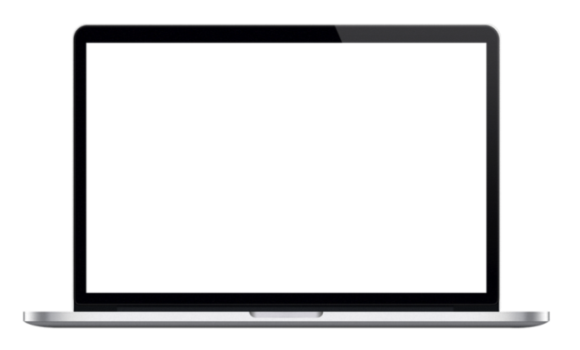 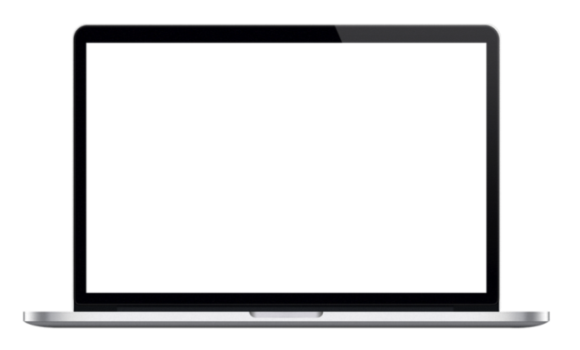 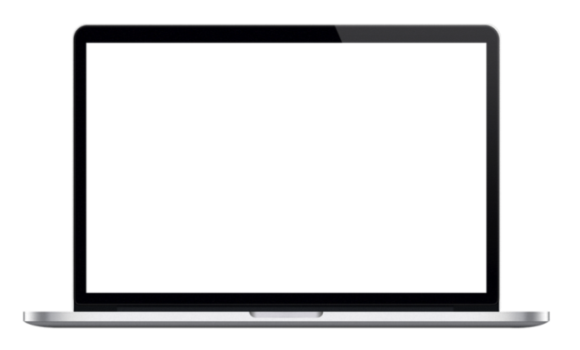 充电桩平台运营-市场运营
内容营销
线上营销
线下营销
内容采集与创造
内容质量与甄别
内容呈现与管理
内容扩散与传导
内容推荐与整合
内容效果与评估
… …
SEO搜索
竞价排名
网盟渠道
软文推广
用户运营
媒体渠道
客户服务
… …
活动运营
专业媒体
行业专家
展会推广
行业峰会
商务合作
主导话语权
… …
[Speaker Notes: 1.内容运营http://www.chinaz.com/manage/2015/0714/422784.shtml?qq-pf-to=pcqq.discussion
http://36kr.com/p/5049404.html
http://www.woshipm.com/operate/583620.html
https://wenku.baidu.com/view/137678c6bb68a98270fefa53.html
https://www.zhihu.com/question/28646541
内容采集与创造、内容呈现与管理、内容扩散与传导、内容效果与评估、内容质量甄别、内容推荐与整合、
2. 市场营销：
2.1 线下营销、http://www.admin5.com/article/20170527/750322.shtml
2.1.1 主导话语权：寻找行业有影响力的媒体或专家，通过他们建立传播，加上平台自身的影响力，达到借力的目的
           专业媒体：与行业比较有影响力的媒体合作，重点在于软性广告推广、广告互换等
           行业专家：寻找行业权威专家，借助在国家相关政策资源等予以支持，在行业专题会上进行推介，平台运营方举办的行业相关会议，能邀请相关企业参加，为平台撰写权威的行业相关文章
2.1.2 展会推广：与政府部门或协会洽谈合作，与目标用户进行交流，参加政府或协会组织的展会进行宣传推广等
2.1.3 行业峰会：通过举办行业峰会，再结合媒体宣传放大， 在行业增加知名度和影响力
 
2.2 线上营销（网络营销）
2.2.1 SEO搜索引擎优化
2.2.2 竞价排名
2.2.3 广告互换：通过在行业上下游产业链相关的门户、协会、电商和社区网站上进行广告等互换，提高平台知名度，联合活动与友情链接等）
2.2.4 软文推广]
充电桩平台运营-技术运营
安全保障
对软、硬件的安全防护，全面的安全机制，数据多层面安全隔离，严格控制对业务数据的直接访问确保数据安全，对访问控制进行合规性审计等
硬件运维
软件运维
资源配置
安全防护
对软、硬件的安全防护，也包括机房管理、灾备等
服务器、网络、防火墙、机房等的搭建及维护，包括机房管理、灾备等
多维度动态资源配置，通过开放资源调度接口，增加更多策略、保证应用可靠性，提高资源利用率
软件系统的技术支持服务，包括开发、测试、部署等
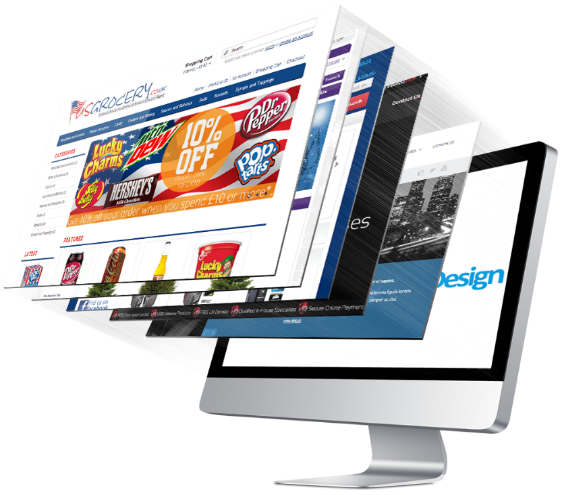 监控预警
性能优化
软件平台的运行情况监控，保证软、硬件资源合理分配
通过各种技术，对服务、数据库等的优化，通常要与研发结合
充电桩平台运营-政策运作
争取税收减免政策
吸引政府投资
获取政府补贴
寻找政府支持，减免公司税收
寻求地方政府支持，予以相关优惠政策
在土地、人才、税收等各方面寻求优惠政策
参与行业标准等相关政策制定
……
吸引政府直接投入资金进行充电站场的建设
申请政府相关新能源、智能制造、环保、大数据等产业基金的投资支持
政府可以土地的方式进行投资
吸引国有企业参与投资
……
申请新能源汽车充电基础设施建设、运营政府奖励与补贴
申请新能源车相关补贴
申请政府环保相关补贴
申请新型产业相关补贴
申请政府高新技术企业相关补贴
……
[Speaker Notes: 国内政策对充电桩行业发展的影响：
2014年8月国家发改委正式下发《关于电动汽车用电价格政策有关问题的通知》，明确充换电设施经营企业可向用户收取电费和一定的充电服务费。
2015年，充电桩行业最重磅的两个文件是国办发〔2015〕73号《国务院办公厅关于加快电动汽车充电基础设施建设的指导意见》及其配套文件：由国家发改委、国家能源局、工信部和住建部在系统内部联合印发的《电动汽车充电基础设施发展指南（2015-2020）》。
2015年12月底，国家质检总局、国家标准委也联合国家能源局、工信部、科技部等对外发布了全新修订的电动汽车充电接口及通信协议等5项国家标准，1月正式实施。
2016年1月，财政部、工业和信息化部等部委联合发布的《关于“十三五”新能源汽车充电基础设施奖励政策及加强新能源汽车推广应用的通知》，各省区市要获得新能源汽车充电基础设施建设、运营奖励补助资金，需达到一定的推广规模
ZG汽车协会：2017年新能源客车将以能量密度、续航里程作为补贴标准，其对比原版补贴政策差异：
乘用车补贴不变，电动和插电混合客车有所调整
续航里程在200公里的纯电动和50公里以下的插电混合车型将无法获得补贴
补贴额度下降：纯电动客车退坡42%，插电混合退坡50%
补贴标准变为应用电池能量密度最为考察指示，将储能系统充电倍率作为补贴系数参考，3~5C：0.8，5~10C：1，>10C：1.2。
… …]
充电桩平台运营模式
平台运营公司
技术
运营
业务
运营
市场
运营
客户运营
加盟商运营
内部运营
个人消费者
公交公司
电动车企业
促销活动管理
积分
卡券管理
入驻审核
设备资源管理
合作策略管理
服务订单管理
费用结算
施工方管理
设备供应管理
电力公司管理
土地租赁管理
设备运行监控
交易
管理中心
数据统计分析
[Speaker Notes: 合作路线-建立平台-项目建议书，见附件。]
05
充电桩产业平台盈利模式分析
充电桩产业平台盈利模式分析-现状分析
硬件销售
各地每KW时收费上限














当前新能源汽车仍处在推广探索期，为了扩大消费者市场，各地政府会在充电服务费方面给予消费者一定的补贴
充营充电设施，收取充电服务费
充电设施建设需要交直流充电桩、监控设备、配网设备、电池检测系统等充电硬件设备；
而充电设备领域，商业模式成熟，设备商通过研发、制造、销售充电设备，已基本实现盈利
硬件销售
政府补贴
充电服务费
获取政府补贴
2016-2020年中央财政安排资金对充电基础设施建设、运营进行奖励与补贴，分区域实行不同的奖补标准
[Speaker Notes: 一、充电桩运营商收取充电服务费 
      目前国内涉及充电桩建设和运营的企业超过600多家，公共充电桩建设与运营还行处于投资期，短期内还无法盈利，现阶段平均每个直流充电桩利用时长达4小时才能实现盈利，目前不少充电桩平均被使用的时长仅为2小时，按照目前的收费标准，一根桩收回成本至少需要4~5年；
二、硬件销售
    充电设施建设需要交直流充电桩、监控设备、配网设备、电池检测系统等充电硬件设备；而充电设备领域，商业模式成熟，通过销售充电设备，已实现盈利；
三、获取政府补贴
    2016~2020年中央财政安排资金对充电基础设施建设、运营进行奖励与补贴，分区域实行不同的奖励与补贴标准。]
充电桩产业平台盈利模式分析-模式创新
充电设施运营商积极探索多元化盈利模式，回收设施运营成本
车位经营：收取停车费，增加运营收入
维修保养：利用汽车充电的时间提供汽车维修保养服务
充电桩保险服务：充电桩财务保险及充电安全责任险等

广告收益：提供充电桩桩体和屏幕广告等
大数据分析：挖掘新能源汽车使用数据、车主行车及充电行为，提供大数据增值服务

新能源汽车分时租赁：将充电站运营和新能源汽车分时租凭业务相结合
传统运营模式：主要依靠收取电费差价+充电服务费+政府补贴
[Speaker Notes: 车位经营：收取停车费，增加运营收入
维修保养：利用汽车充电的时间提供汽车维修保养服务
充电桩保险服务：充电桩财务保险及充电安全责任险等

广告收益：提供充电桩桩体和屏幕广告等
大数据分析：挖掘新能源汽车使用数据、车主行车及充电行业，提供大数据增值服务

新能源汽车分租租赁：将充电站运营和新能源汽车分时租凭业务相结合]
充电桩产业平台盈利模式分析-盈利方向
利用平台为客户、供应商、制造商提供丰富、多元化的服务，积极探索多元化的盈利模式
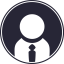 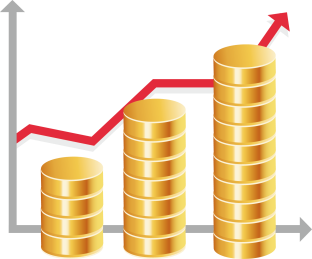 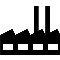 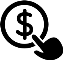 面向施工方的赢利方式
面向制造商的赢利方式
其他业务与增值收益
面向客户的赢利方式
充电收益：电费差价+服务费
车位经营：收取停车费，增加运营收入
维修保养：利用汽车充电的时间提供汽车维修保养服务
汽车租赁：融合充电站运营和新能源汽车分时租凭，为客户提供汽车租赁服务
项目提成：充电站建设或维修项目收益提成
广告收益：提供信息发布、项目交易撮合等广告服务收益
数据服务：提供相关运营、安装、维护等数据分析服务
交易提成：充电桩设备销售收益提成
广告收益：利用充电桩桩体和屏幕提供广告服务等
数据服务：提供相关设备数据分析服务
智能改造：为制造商提供智能制造工厂改造服务，并获取收益
保险服务：车主、车辆、设备等保险
金融服务收益：平台为客户、供应商、制造商提供金融服务并获取收益
大数据分析：挖掘车辆、车主充电行为、设备等数据，提供大数据增值服务
政府补贴：从政府获取奖励与补贴
充电桩产业平台盈利模式分析